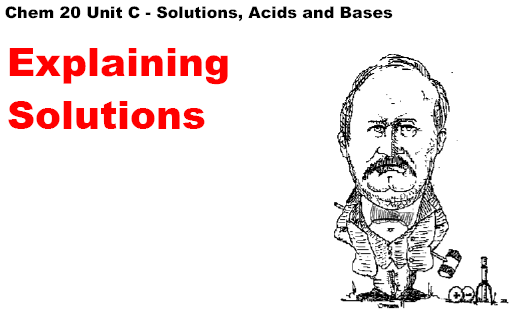 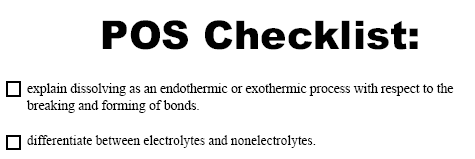 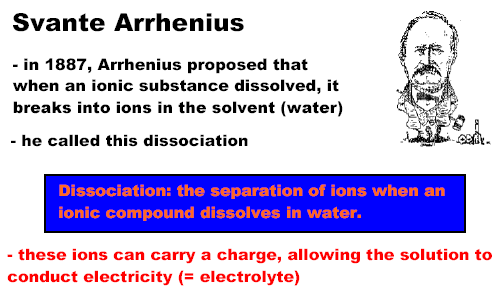 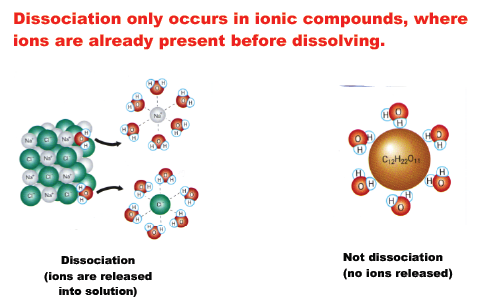 Molecular View of Dissolving
Acid Ionization
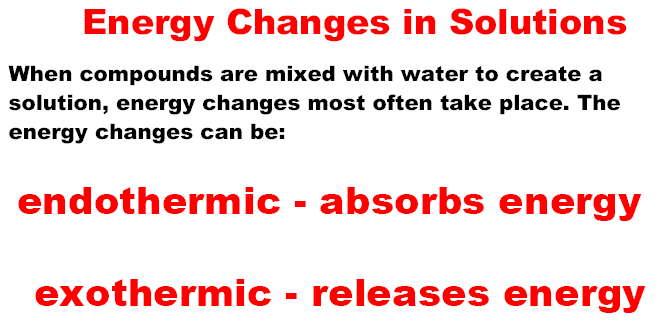 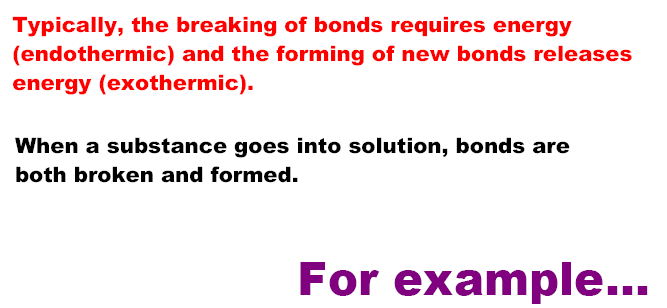 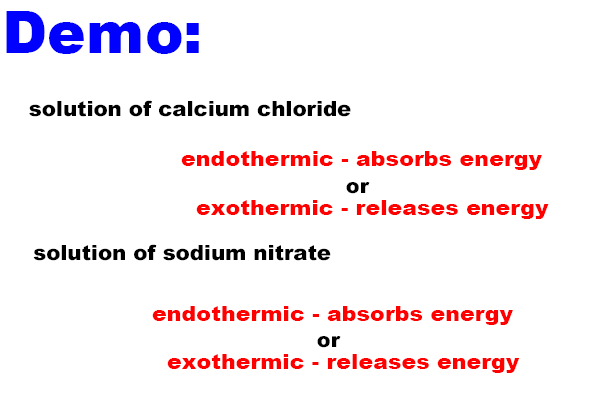 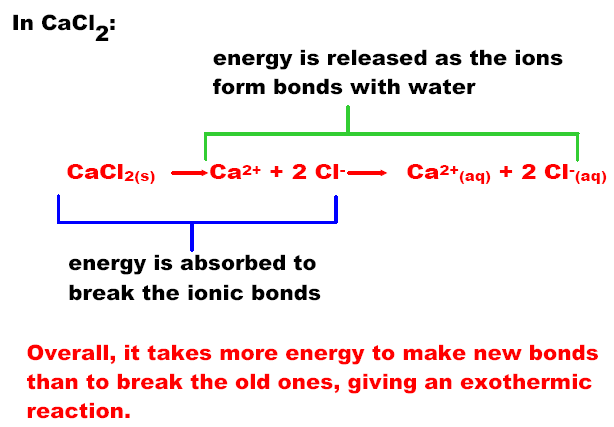 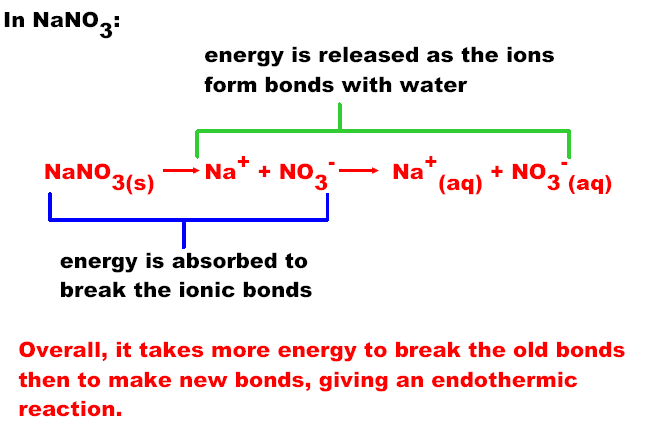